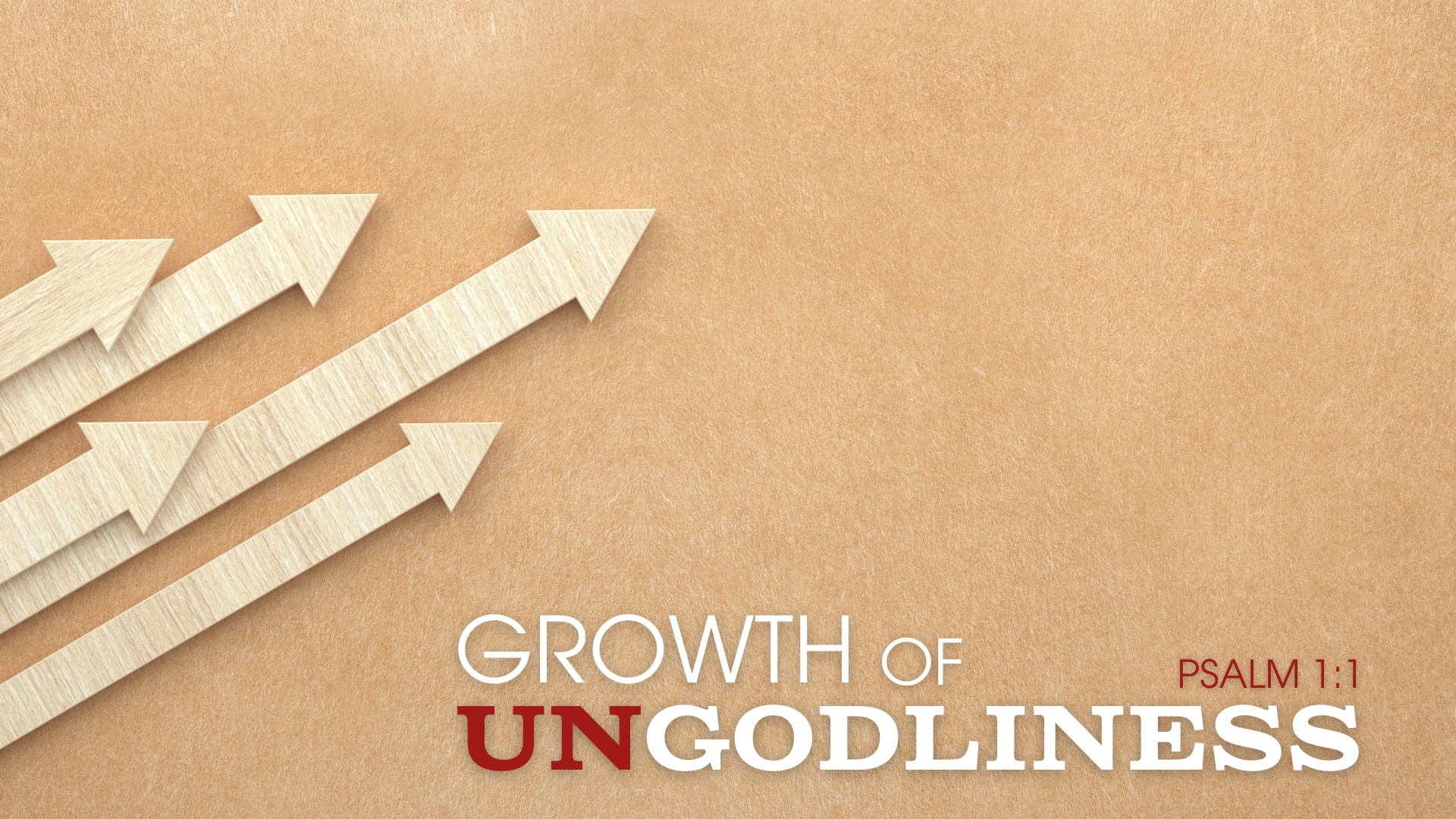 Walking in the Counsel of the Ungodly
Proverbs 1:1-14
Standing in the Path of Sinners
Proverbs 1:15-19
Sitting in the Seat of the Scornful
Proverbs 1:20-33; 3:31-35